Start Generating Threat Intelligence in 3 Easy Steps!
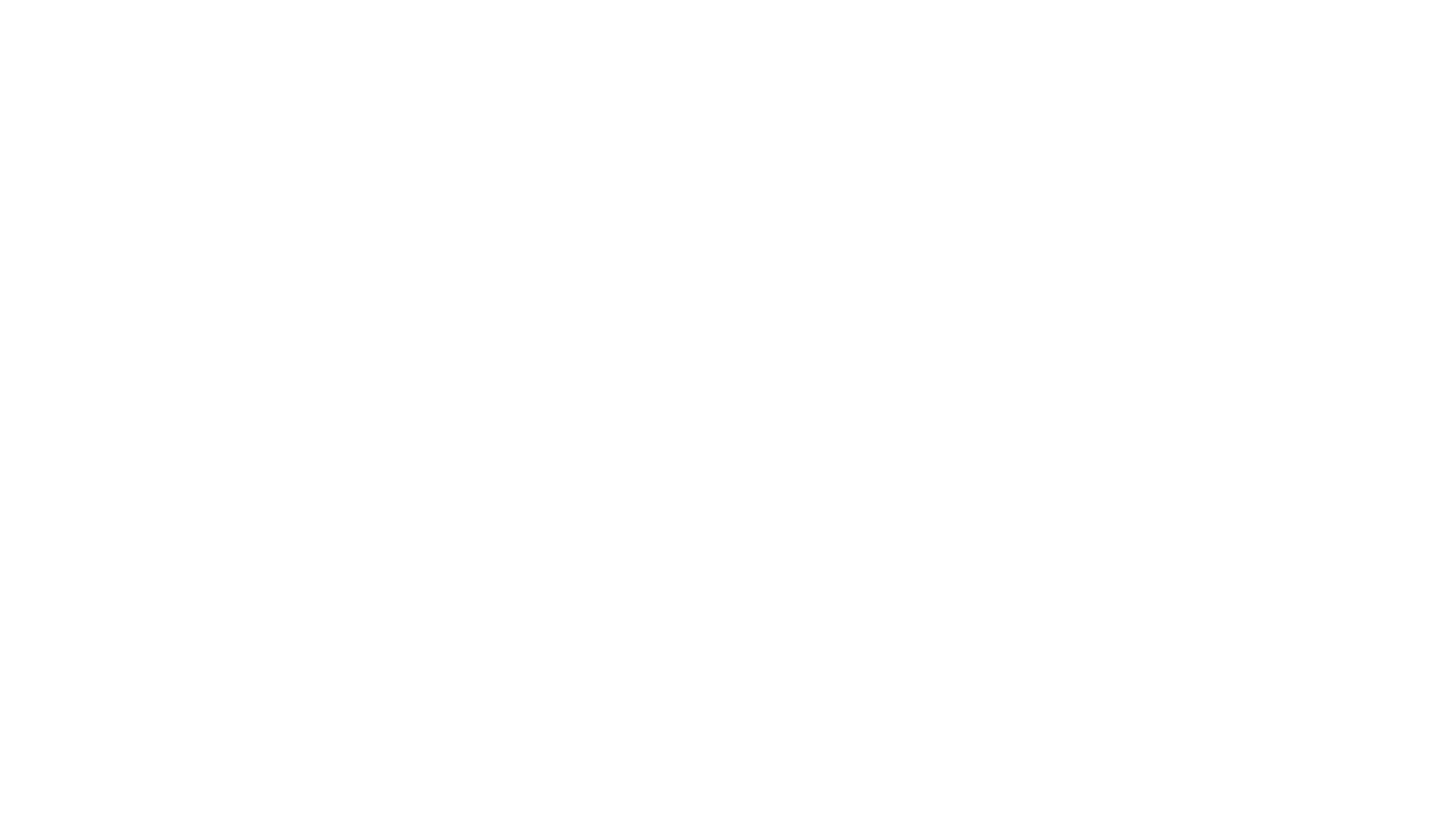 EDUCAUSE Security Professionals Conference 
May 14th 2019
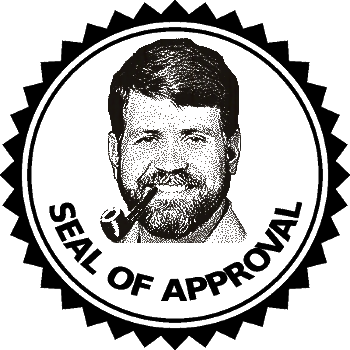 Hi, my name is Jesse.
[Speaker Notes: Large R1 University ~= Large city
As many different activities
As much top-down control
“Historical Reasons”
Been here since the inception
Budgets
Uneven across higher ed
Trending the right way, but always tight]
2014, Changed Approach
2017, Realized Benefits
Random Points
Why isn’t everyone doing this?
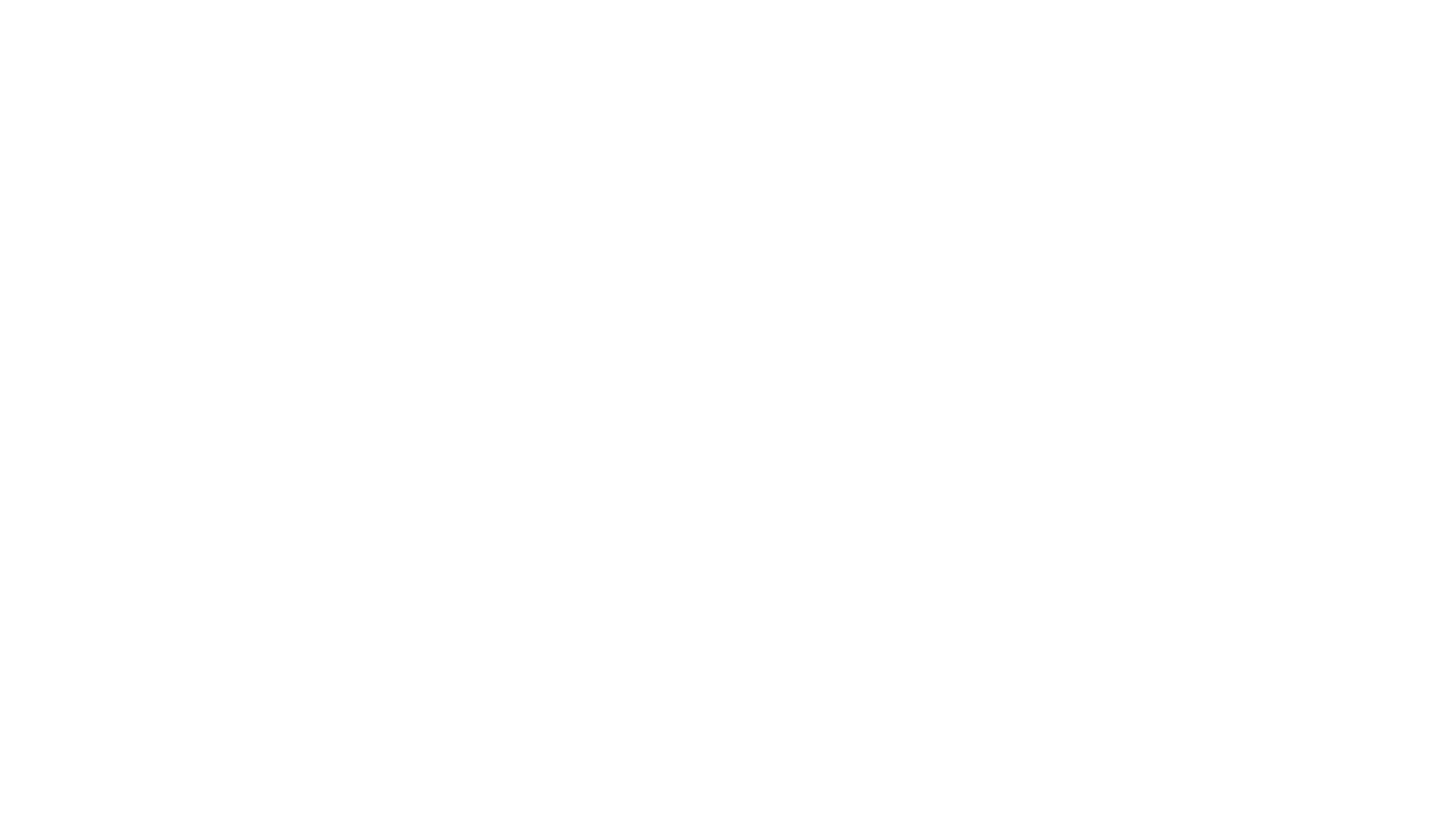 …and can we help them?
Motivations
What’s a STINGAR?
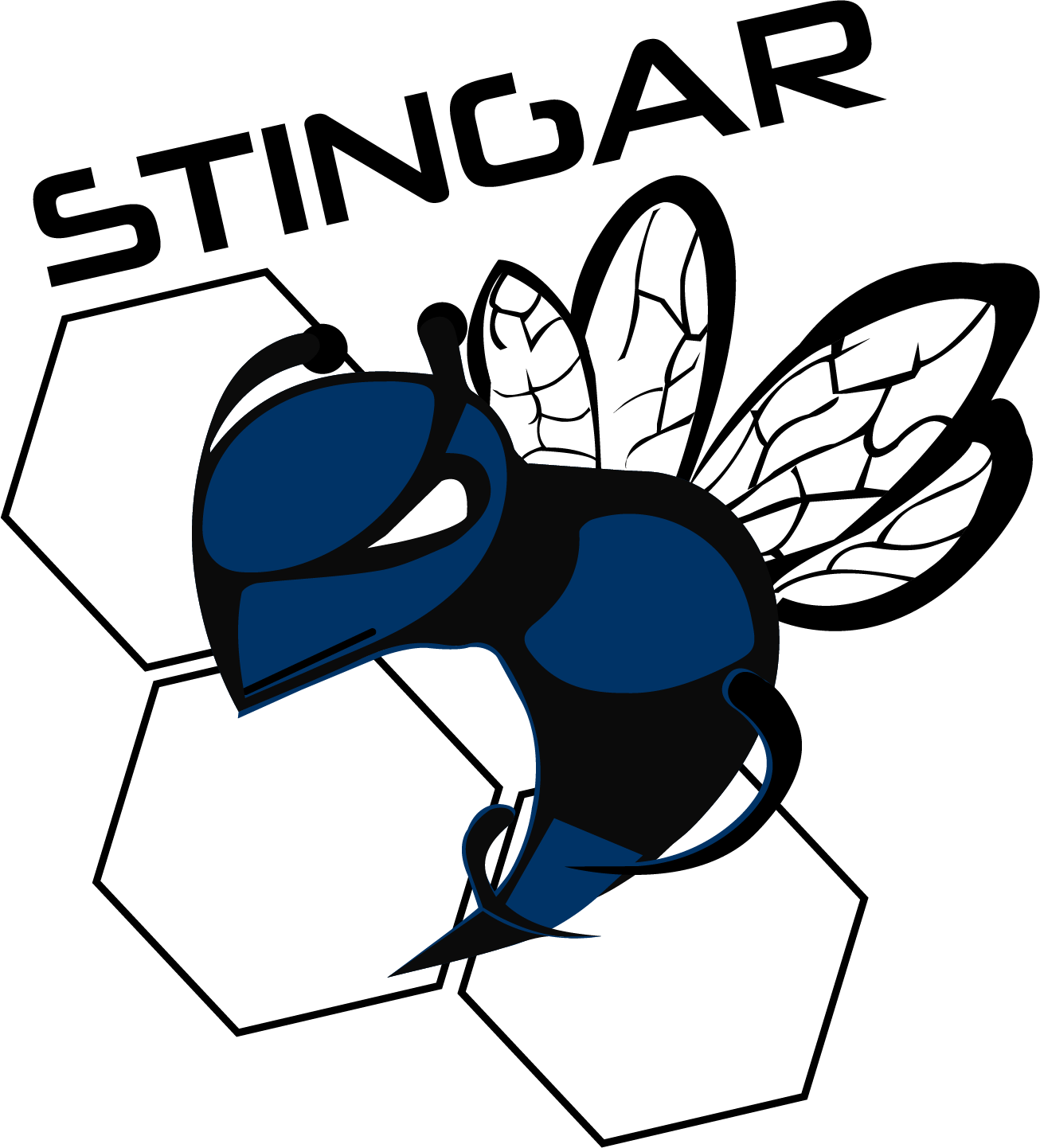 Shared 
Threat Intelligence and Network Gatekeeping with Automated Response
[Speaker Notes: Make it easy for higher education institutions to collect, take action on, and share threat intelligence data
Collect
Honeypots provide easy data with low false positive rate
Action
Enabling data exports in formats easy to consume by devices
Share
Make sharing easy, and automatic

All of this is a stalking horse for giving orgs the building blocks for automated defense]
Collect
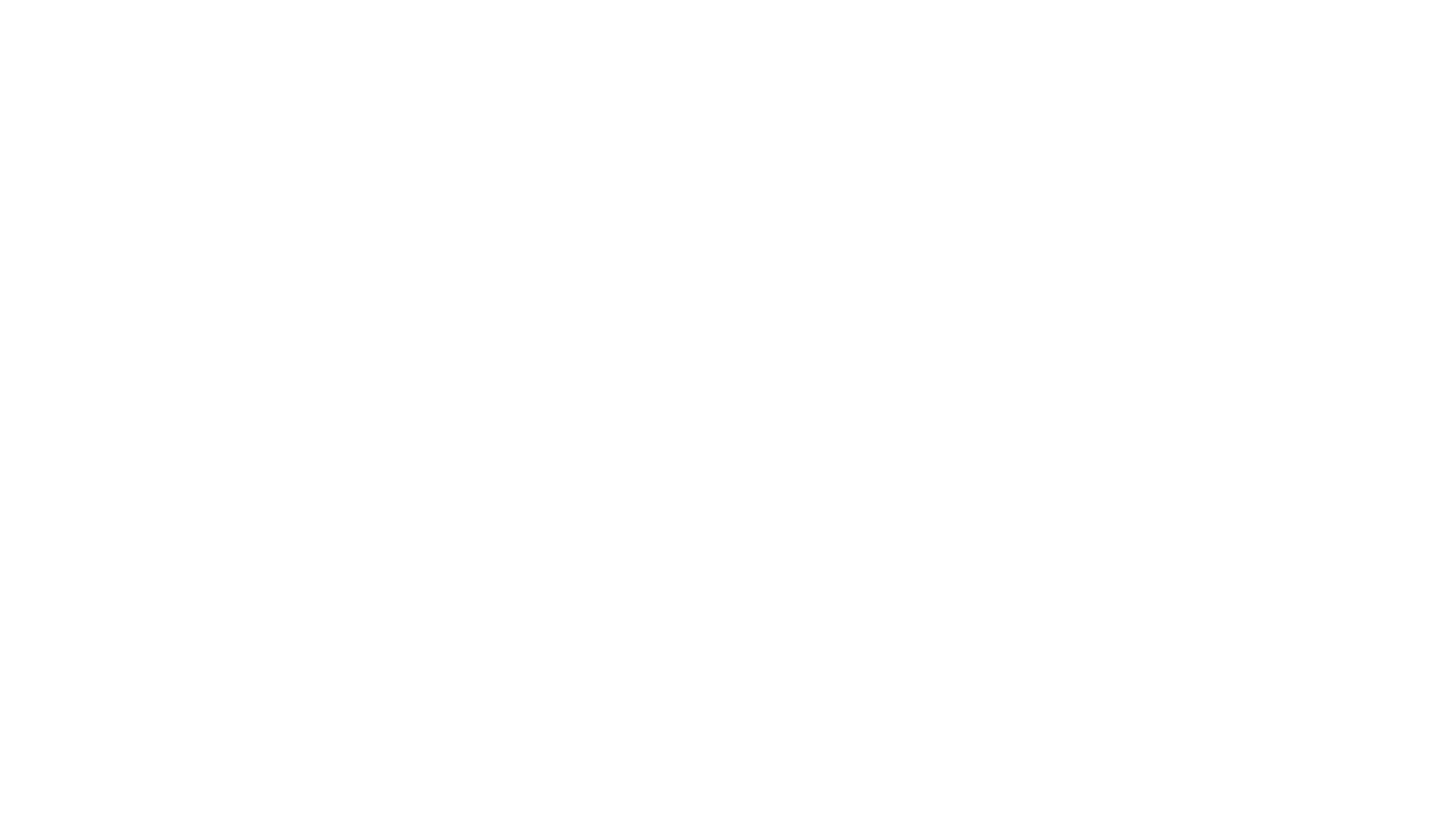 Local threat intel is the best threat intel
Honeypots, Totally Cool Again
Honeypot fleet, harder
CommunityHoneyNetwork
Action
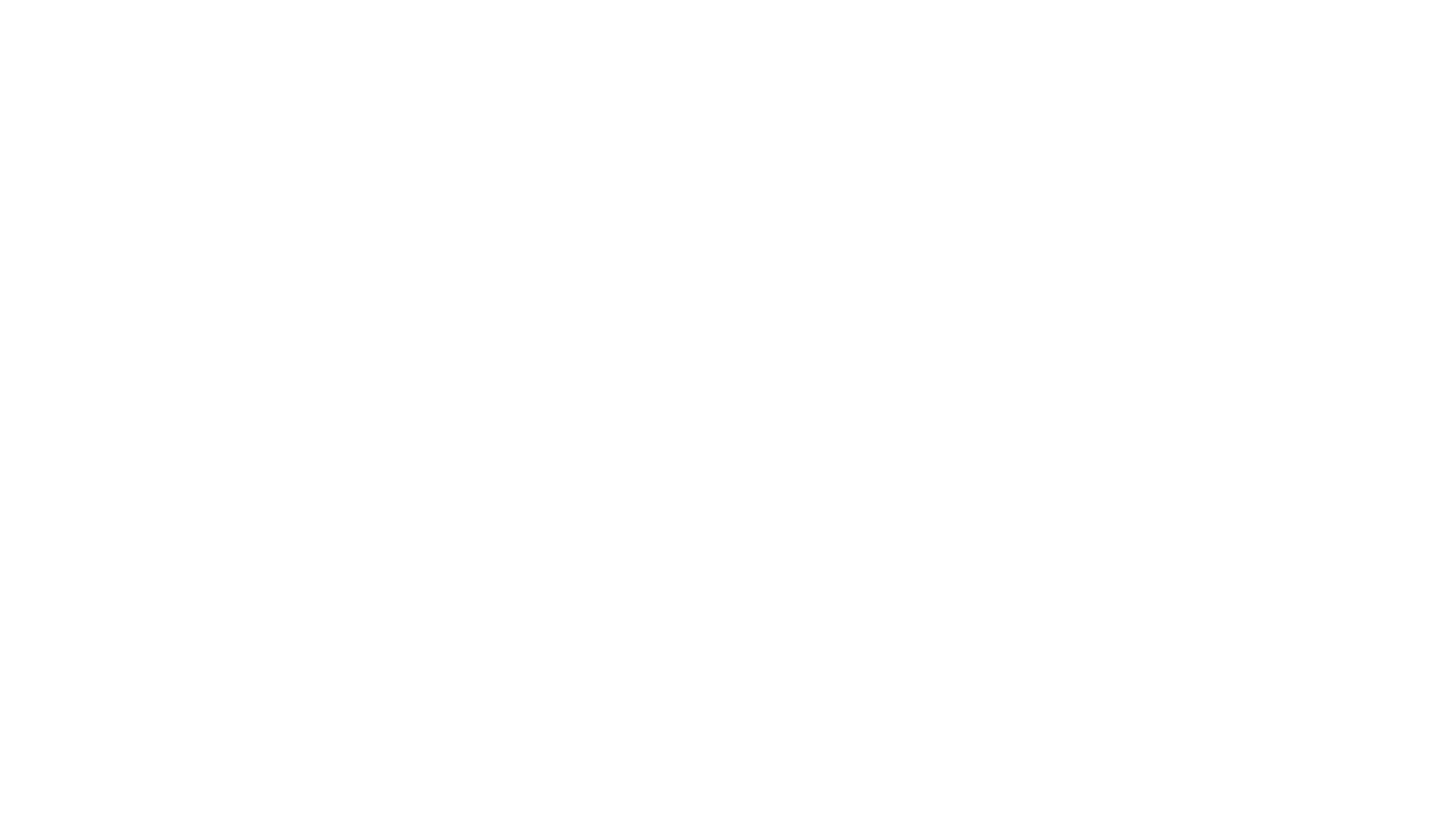 Intelligence is: Data + Analysis -> Action
*waves hands*
Action Models
Share
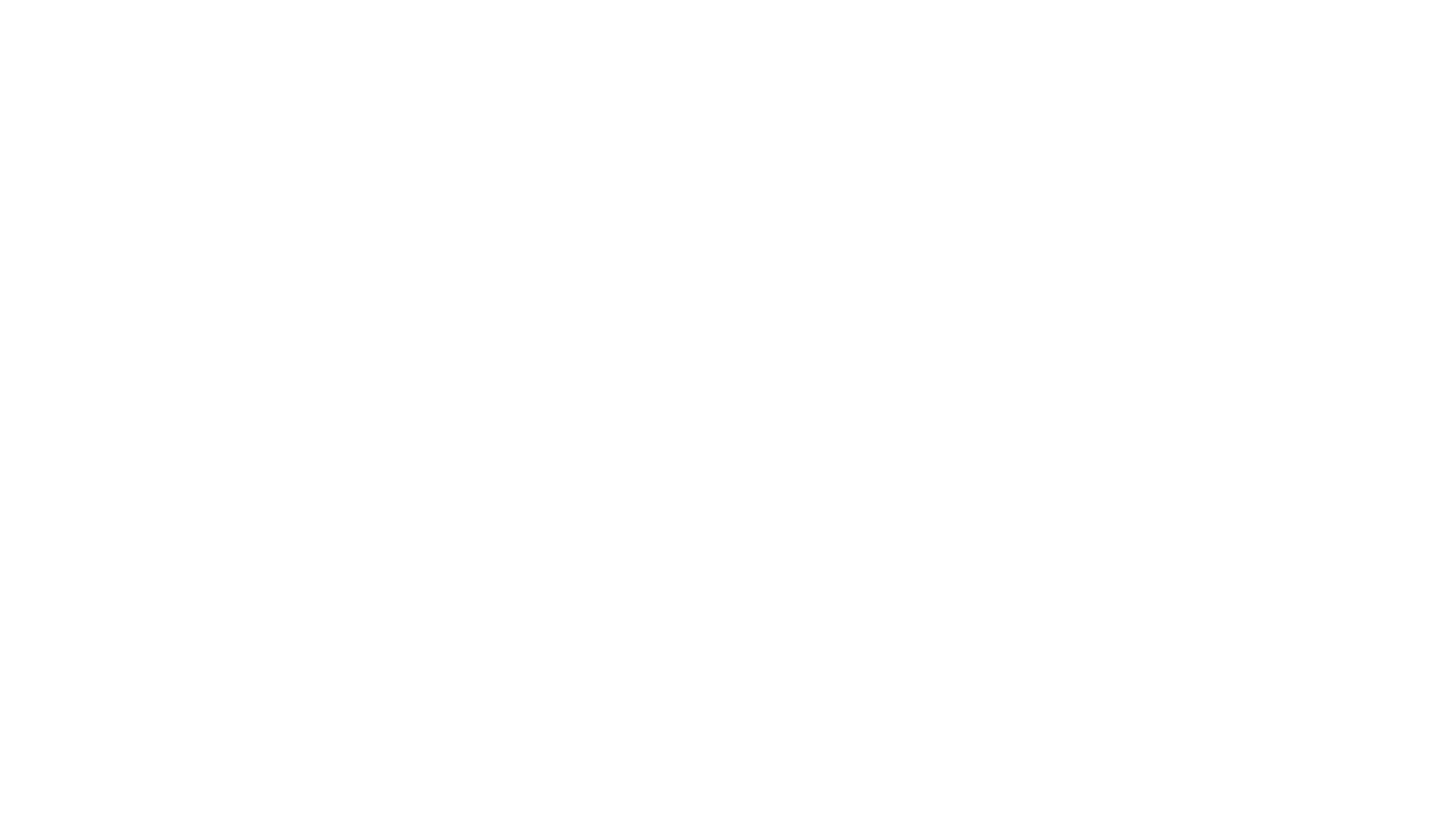 Sharing is caring!
Added automatic sharing
Architecture
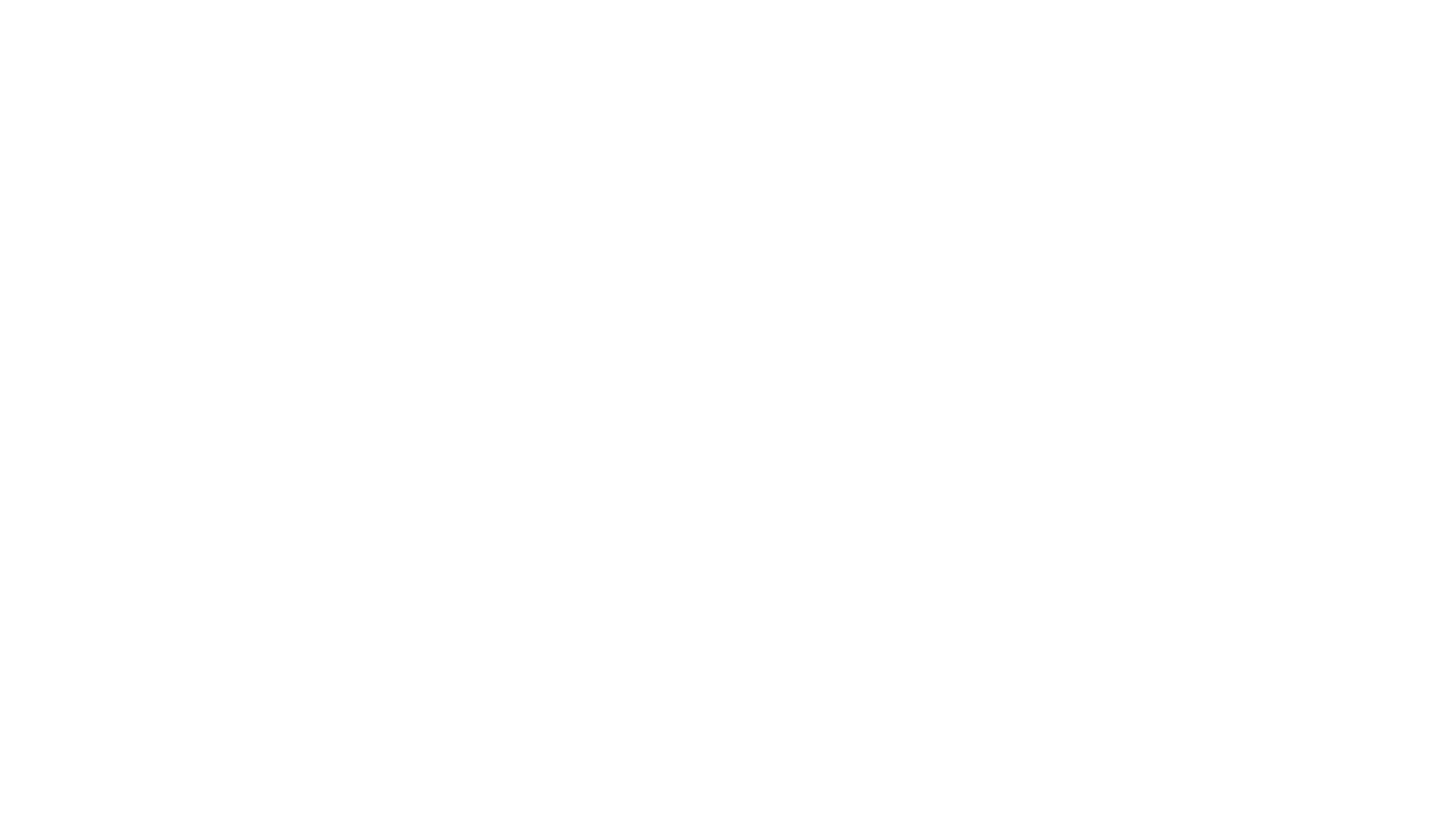 v1
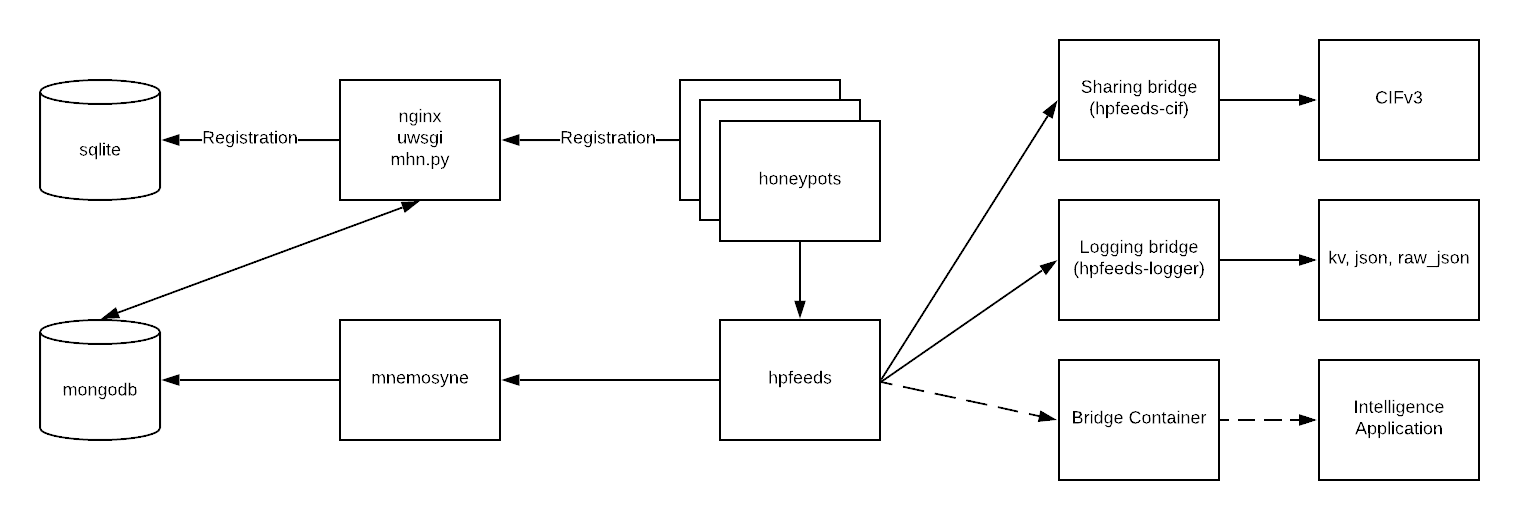 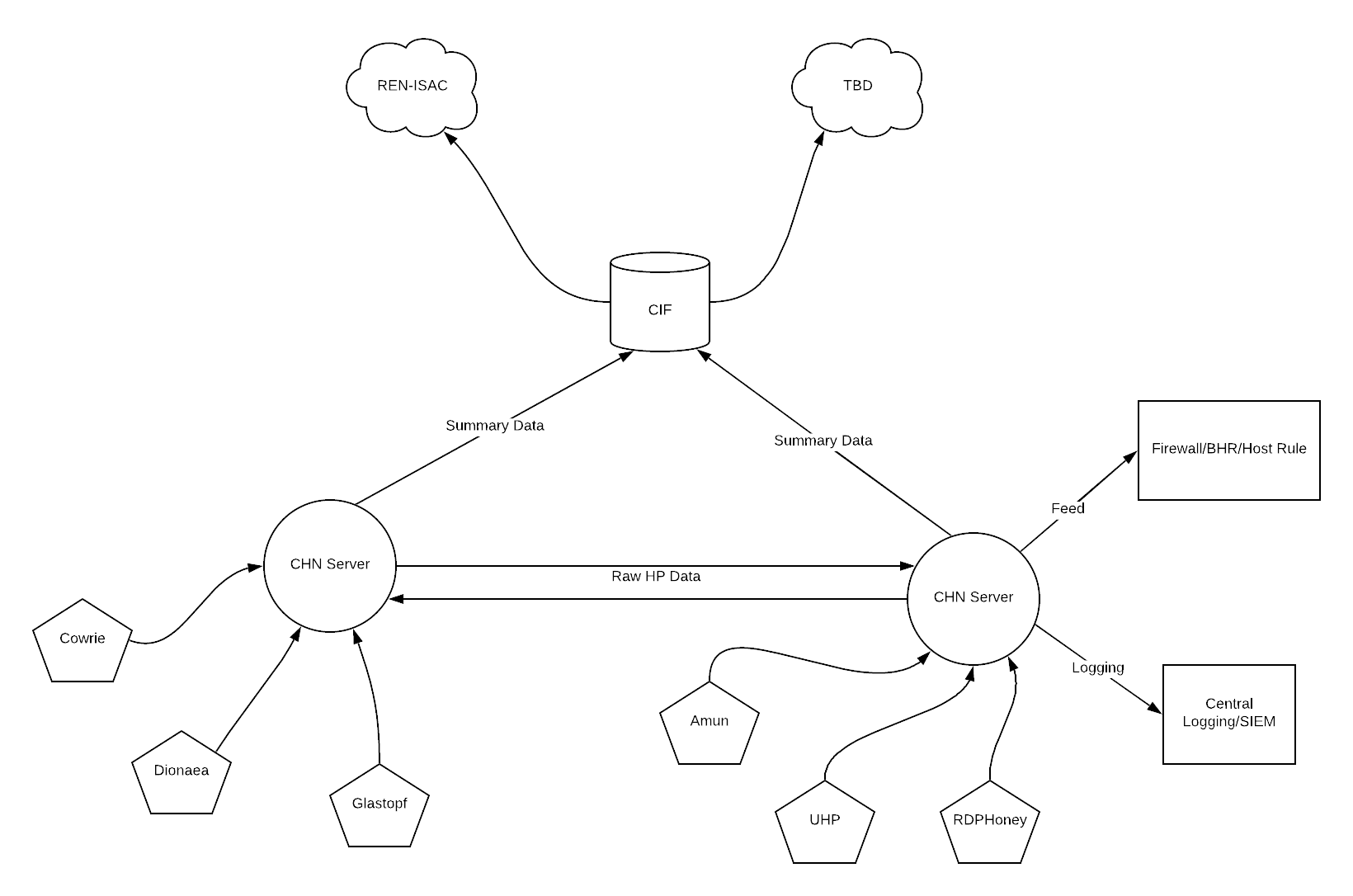 Data
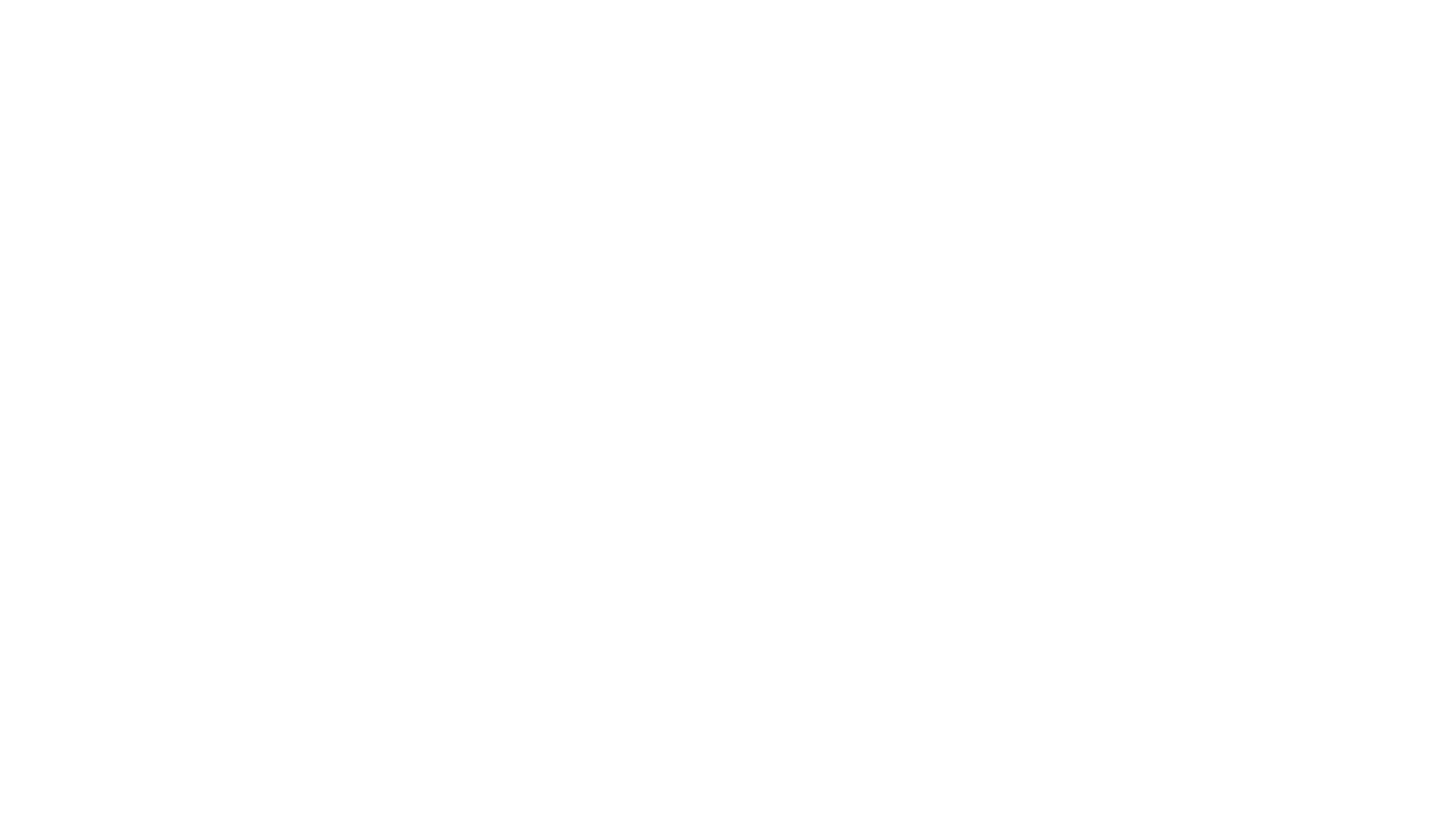 Early metrics
…A month of data
Deployments
* Extrapolated from 3 days of data
Attacker IP Overlap
Crosstab Unique IP
* Extrapolated from 3 days of data
Benefits of Sharing (Partner 2)
[Speaker Notes: Starting in December, this partner starting blocking solely on their own honeypot data and blocked on average 4.1 million connections per day. 

After adding in the shared repository containing all the participants data, they blocked on average 11.7 million connections per day, a 2.8X increase.]
Questions?
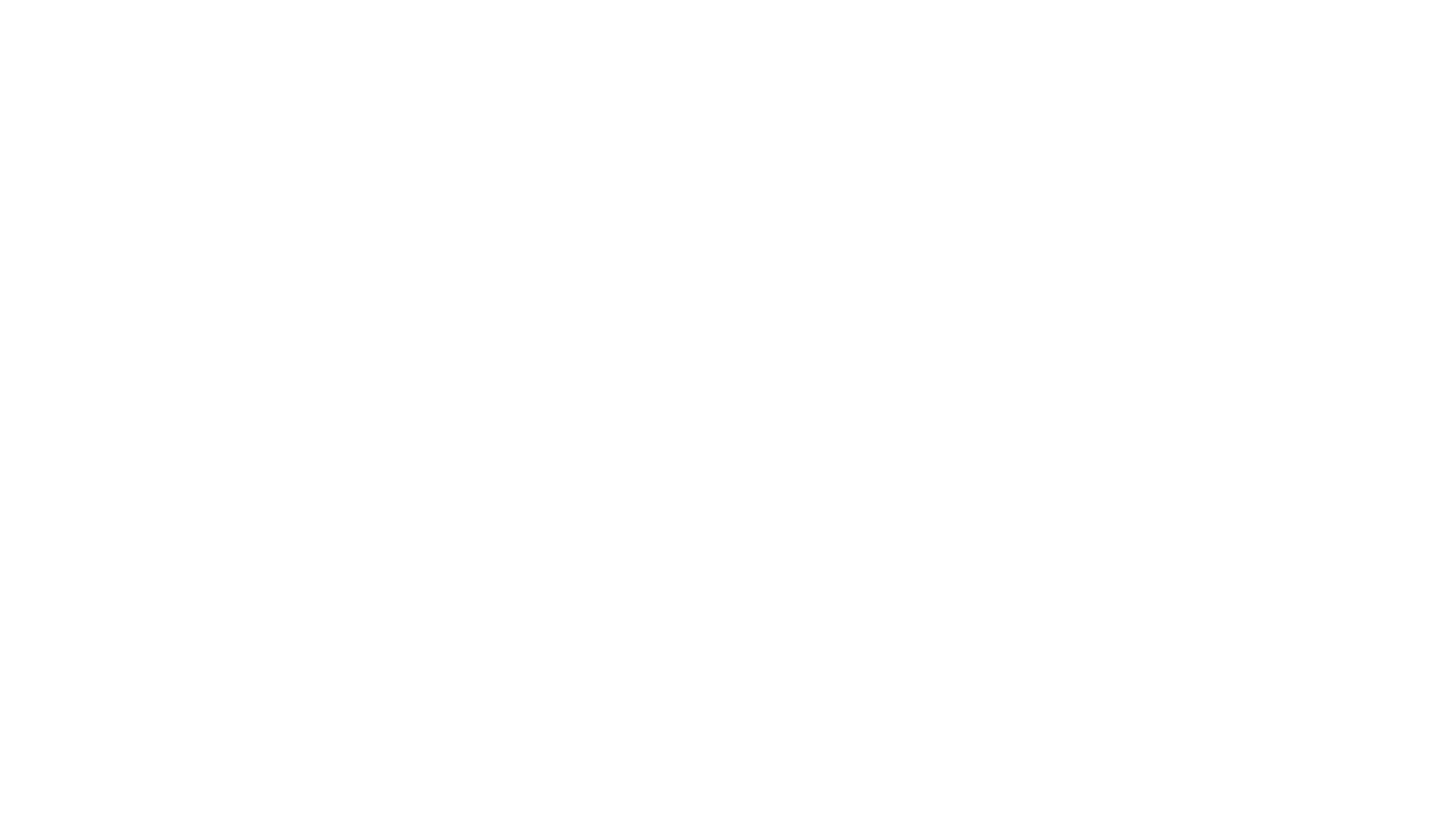 Must have at least one!
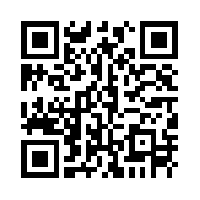 Thank you!
team-stingar@duke.edu

https://stingar.security.duke.edu